Érd Elvira 2018.08.17.
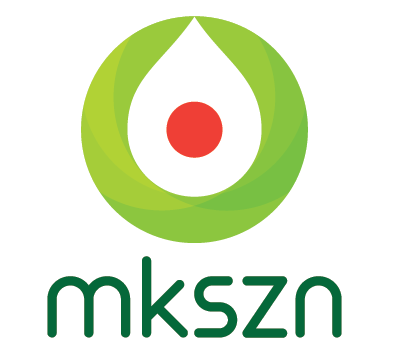 Magyar Kertészeti Szaporítóanyag Nonprofit Kft
MIÉRT FONTOS

AZ EGÉSZSÉGES
 (GYÜMÖLCSFA) SZAPORÍTÓANYAG
HASZNÁLATA AZ ÜLTETVÉNYEK LÉTESÍTÉSNÉL?
[Speaker Notes: A  Faiskola  mint üzleti lehetőség, kertésztechnikai kihívás, szakmai felelősség, átláthatóság, megbízhatóság]
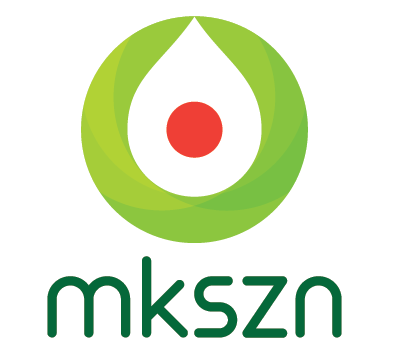 Magyar Kertészeti Szaporítóanyag Nonprofit Kft
A GYÜMÖLCSÖS PRODUKTUMA :  A GYÜMÖLCS

amellyel szemben      MENNYISÉGI és MINŐSÉGI ELVÁRÁSOKAT támasztanak 

amelynek ÁRUVÁKÉSZÍTÉSE és  FORGALMAZÁSA után, 

 GAZDASÁGI EREDMÉNY  jön létre
ÁLLÓKULTURA, tehát a SZAPORÍTÓANYAG MEGHATÁROZZA A GYÜMÖLCSÖS EGÉSZ ÉLETÉT
[Speaker Notes: A  Faiskola  mint üzleti lehetőség, kertésztechnikai kihívás, szakmai felelősség, átláthatóság, megbízhatóság]
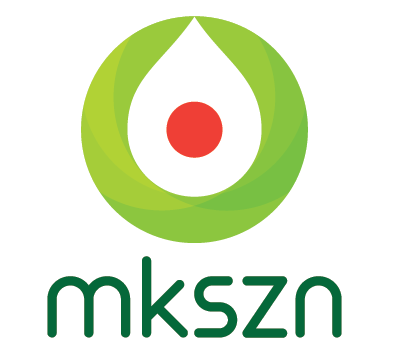 Magyar Kertészeti Szaporítóanyag Nonprofit Kft
Miért és mitől pusztulnak el gyümölcsfák a telepítés utáni első években? 
Dr. Vajna László, Agrofórum 2014
„A fiatal fák pusztulása betegségnek tekintendő. Mivel betegségnek minősül, kórokozója van, vagy vannak. A kórokok között a biotikus tényezők mellett rendszerint több abiotikus tényezőnek és az emberi tevékenységnek is jelentős szerepe van…”
[Speaker Notes: Ezért kóroktanilag többtényezős, komplex betegséggel állunk szemben]
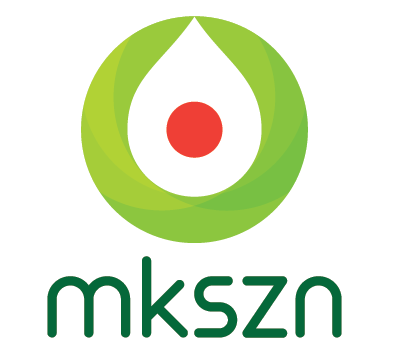 Magyar Kertészeti Szaporítóanyag Nonprofit Kft
BIOTIKUS OKOK:  SZAPORÍTÓANYAGGAL  ÁTVIHETŐ BETEGSÉGEK
EZEK FAPUSZTULÁST NEM,  VAGY CSAK IGEN LASSÚ ELHALÁST OKOZNAK
virusos betegségek: PPV, PDV, PNRV ,
fitoplazmás betgeség: ’Candidatus Phytoplasma prunorum’, 
baktériumos betegségek:
 Pseudomonas campestris pv. arboricola, 
Xanthomonas campestris pv. pruni
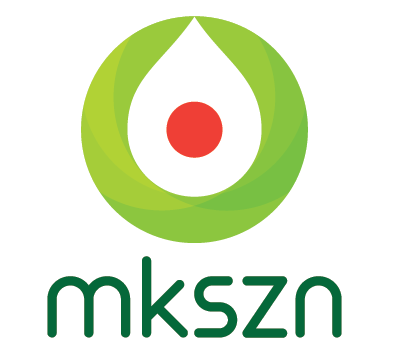 Magyar Kertészeti Szaporítóanyag Nonprofit Kft
ABIOTIKUS OKOK MIATT FELLÉPŐ
GYAKRAN A SZAPORÍTÓANYAG HIBÁJAKÉNT 
MEGJELÖLT BETEGSÉGEK
GYORS FAPUSZTULÁST OKOZNAK   
MÁR FIATAL  TELEPÍTÉSEKBEN IS
Cytospora leucostoma , Neofusicoccum parvum, 
Phomopsis juglandina, Thielaviopsis basicola , 
Neofusicoccum aesculi, Macrophomina phaseolina
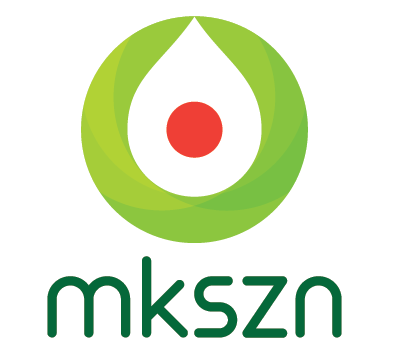 Magyar Kertészeti Szaporítóanyag Nonprofit Kft
A FAISKOLÁNAK AZ ÜZLETI LEHETŐSÉGEI mellett 
SZAKMAI FELELŐSSÉGE is VAN
VERSENYKÉPES
OLTVÁNY
 FAJTA
FAJTAAZONOS
OLTVÁNY
EGÉSZSÉGES
OLTVÁNY
[Speaker Notes: A faiskolának a  lehetősége és feladata]
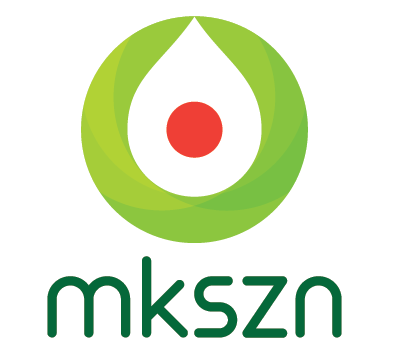 Magyar Kertészeti Szaporítóanyag Nonprofit Kft
A FAISKOLÁNAK
VÍRUSOS
BAKTÉRIUMOS
FITOPLAZMÁS BETEGSÉGEKTŐL
GOMBÁS BETEGSÉGETŐL
ÁLLATI KÁRTEVŐKTŐL
MENTES
 EGÉSZSÉGES GYÜMÖLCS SZAPORÍTÓANYAGOT 
KELL ELŐÁLLÍTANI és FORGALMAZNI  
(14/2017 FM rendelet szerint)
[Speaker Notes: Az oltványok esetében az egészségi státusz mind az alany mind a nemesre egyformán vonatkozik, faiskolánk a saját körben  vizsgálja az állományai virológiai státuszát]
Magas biológiai értékű, egészséges szaporítóanyag előállítása
A minőség fokozása érdekében az MKSZN 2019-től bevezeti:
az anyanövényeinek és a faiskolai állományainak a  hatósági ellenőrzéseken kívüli:

rendszeres vizuális szemlézését
saját  laboratóriumi vizsgálatát
 Cél: a beteg növények mielőbbi megtalálása és megsemmisítése.

a károsítók fejlődésének nyomonkövetését/monitorozását
Cél: a vegyszeres védekezések jobb időzítése.
[Speaker Notes: A kötelező növényegészségügyi  hatósági ellenőrzések mellett az MKSZN Kft bevezeti az üzemi törzsültetvényében és a faiskolai állományában a  rendszeres vizuális szemléket  és a mintavételt laboratóriumi vizsgálatokhoz. Az esetlegesen vírussal, vagy fitoplazmával befertőződött növények  kiszűrése ELISA teszttel vagy PCR vizsgálattal történik majd, Cél a beteg növények mielőbbi megtalálása és megsemmisítése.]
Növényvédelmi technológiák fejlesztése
Cél: az anyanövények és a faiskolai állományok vírusmentességének  megőrzése. 

A fejlesztéseknél a hazai és nemzetközi kutatási eredmények hasznosítása.

Pl. Együttműködés indítása a  Kloszterneuburgi Szőlészeti és Borászati Kutató Intézettel a kajszi pusztulásról.
Magyar – Osztrák Bilaterális Projekt(TÉT__15-1-2016-0045 )
Téma: A kajszipusztulást okozó fitoplazmát terjesztő szilva levélbolha 
életmódjának tanulmányozása a két országban

           Levélbolha tojások
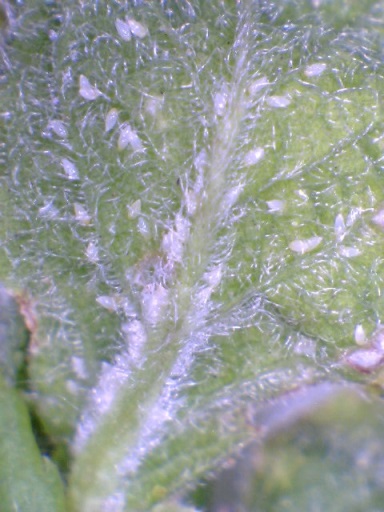 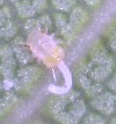 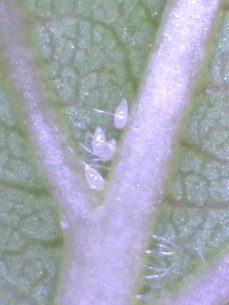 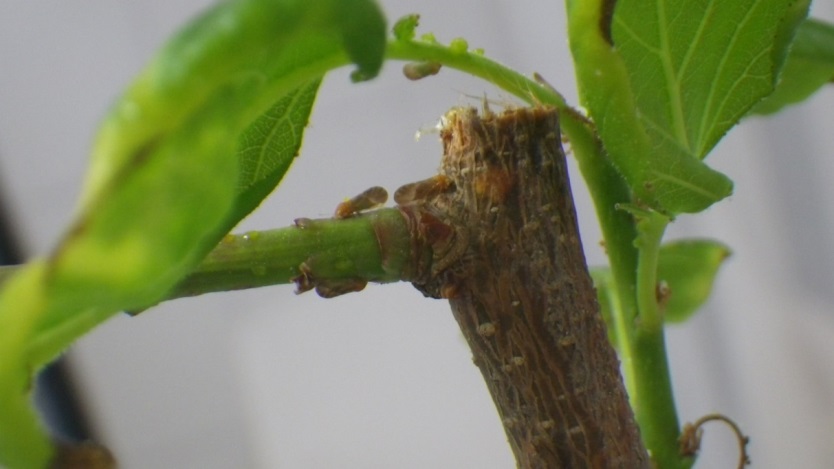 kajszin     és       kökényen
Tojásból kikelő lárva
Mesterséges körülmények között kinevelt új nemzedék
 egyedei kajszi oltványon
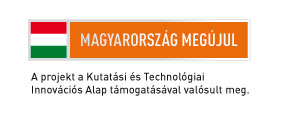 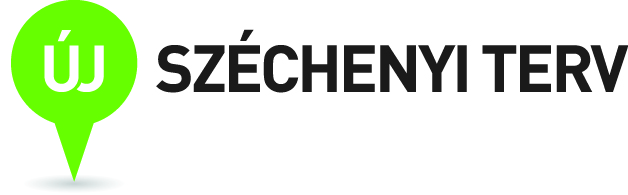 [Speaker Notes: A fitoplazma vektorának, a szilva levélbolhának a  fejlődését figyeltük kajszin és kökényen. A projekt eredményét a  vektor elleni védekezési technológiában hasznosítjuk.]
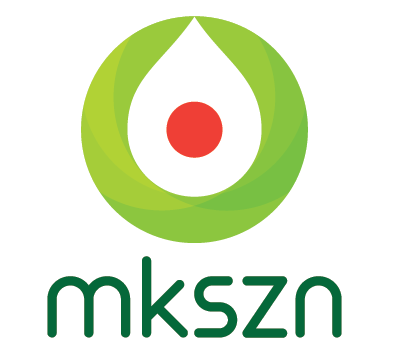 Magyar Kertészeti Szaporítóanyag Nonprofit Kft
KULCSSZAVAK A MEGOLDÁSHOZ:
Optimális agrotechnika.
Megelőzés a faiskolánál kezdődik.
Szaporítóanyag-beszerzés, ültetvénylétesítés tervezése,
A fajtának is szerepe lehet a megelőzésben.
…szakszerűség, a változó természeti és gazdasági környezethez való alkalmazkodás fontosságára és a rosszul értelmezett haszonelvűségre…
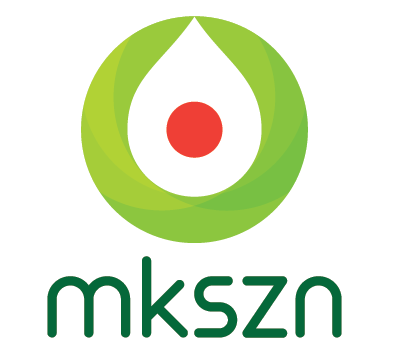 Magyar Kertészeti Szaporítóanyag Nonprofit Kft
Köszönöm a megtisztelő figyelmet!
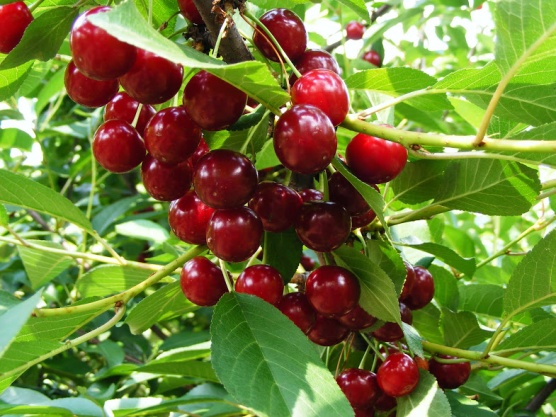 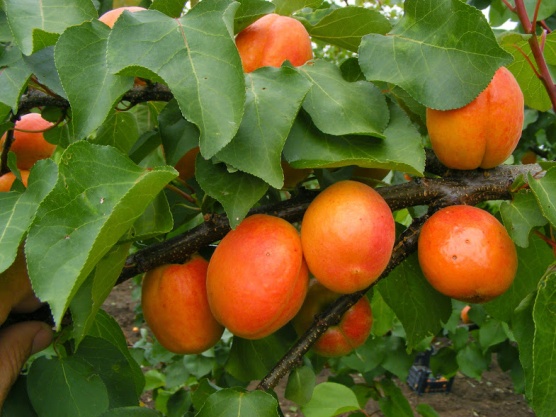 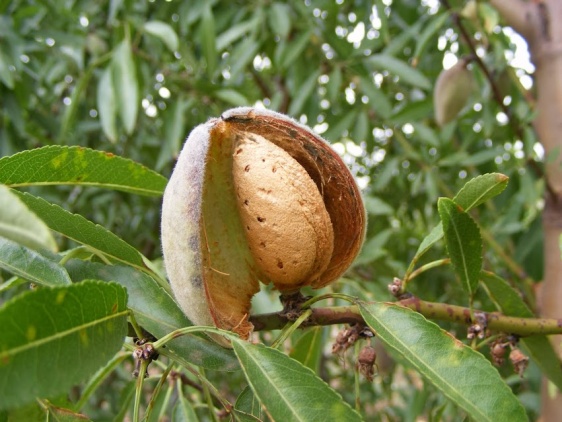 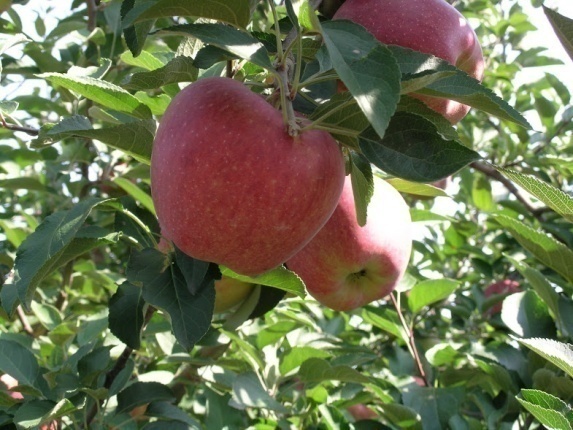 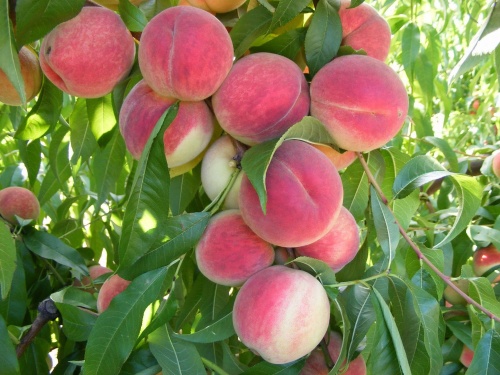 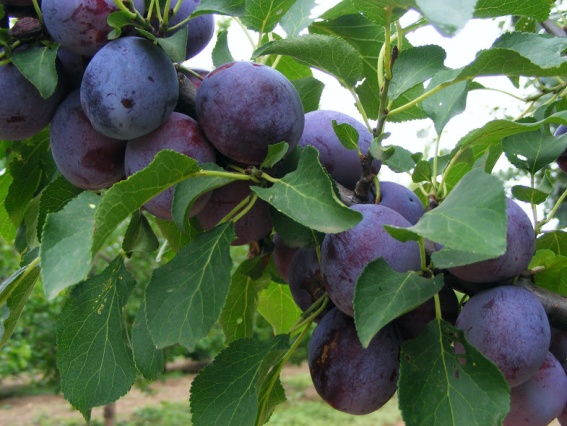